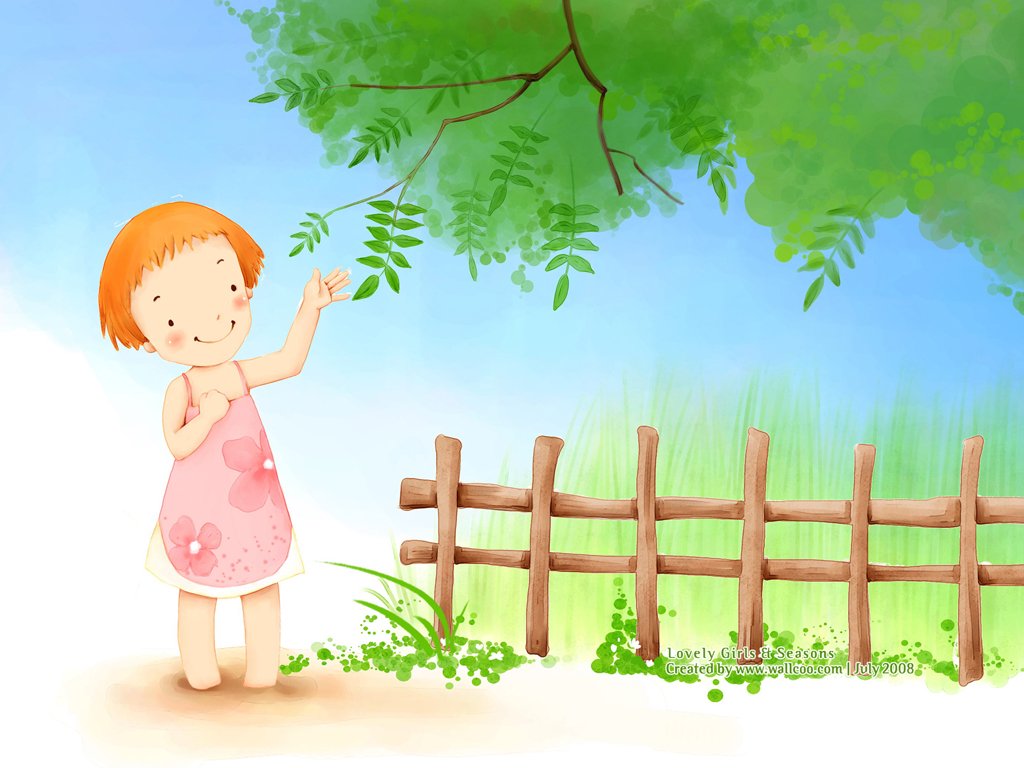 Trường mầm non hoa hồng
Lĩnh vực phát triển ngôn ngữ
Đề tài: Thơ “ quả”
Giáo viên: Nguyễn Thị Hương Giang
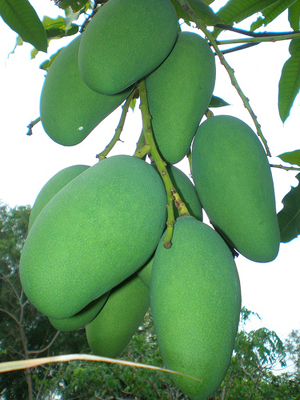 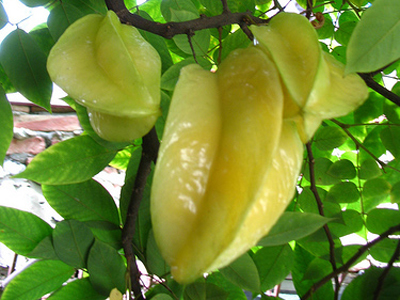 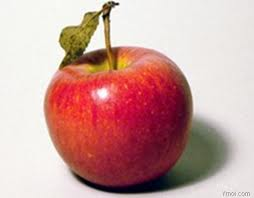 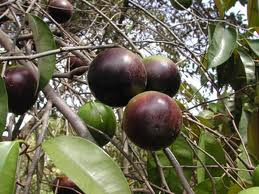 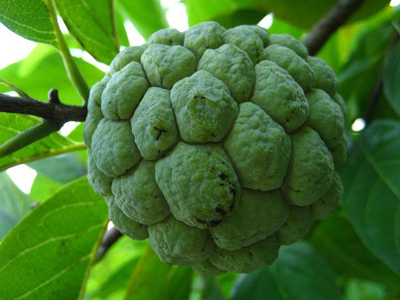 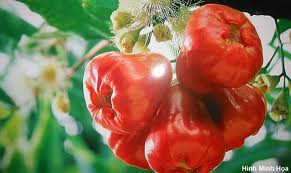 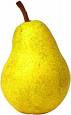 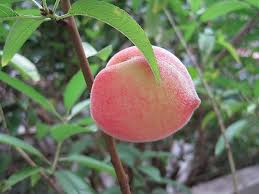 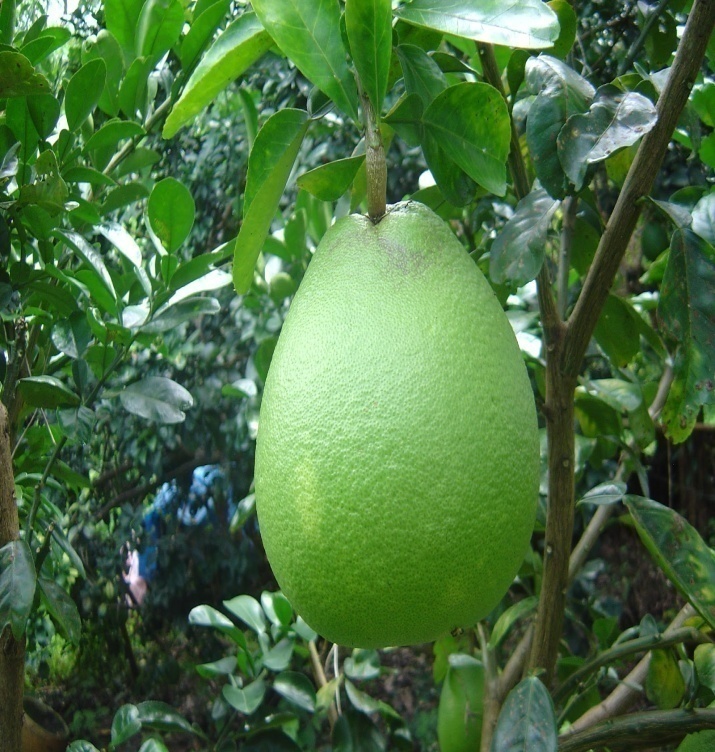 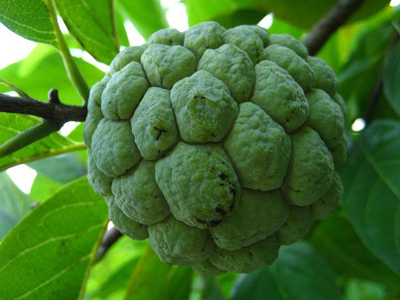 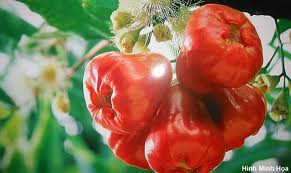 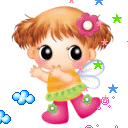 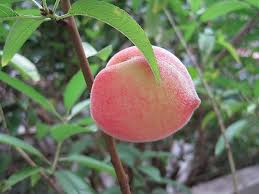 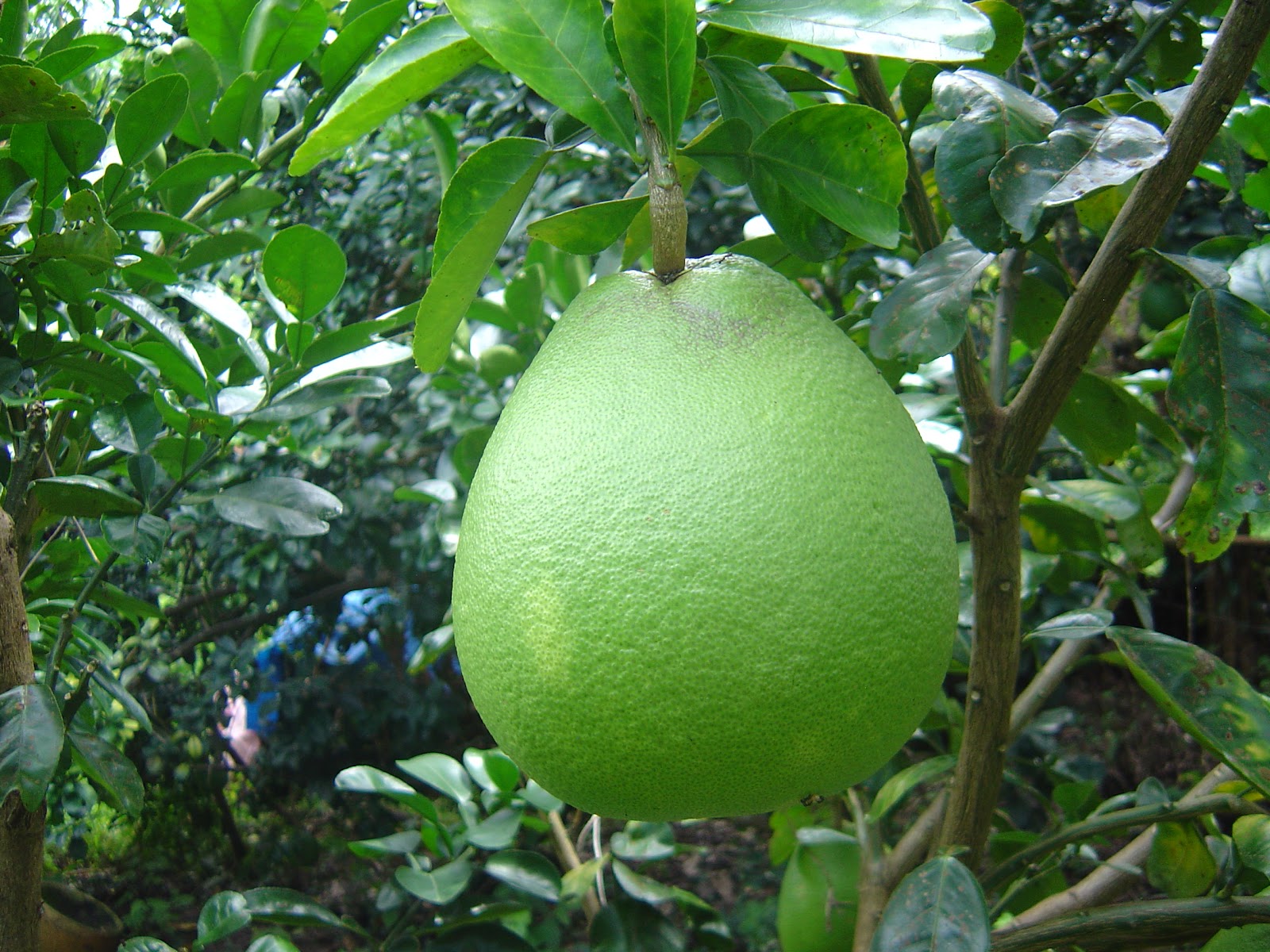 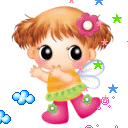 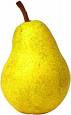 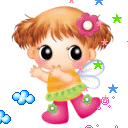 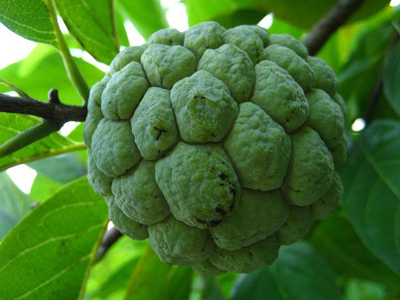 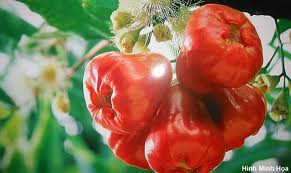 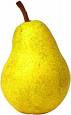 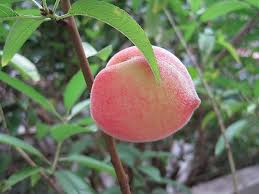 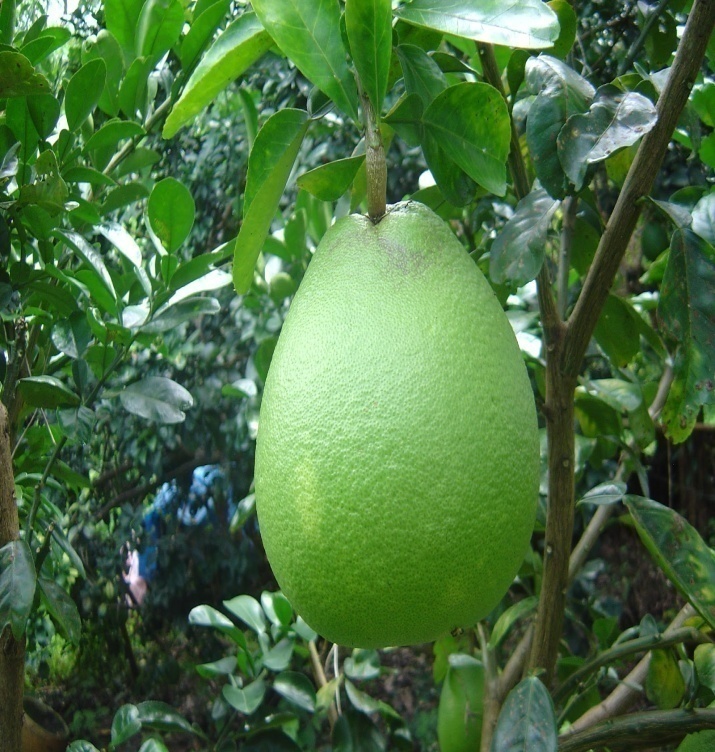 Đàm thoại
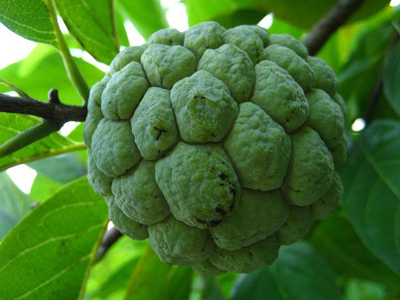 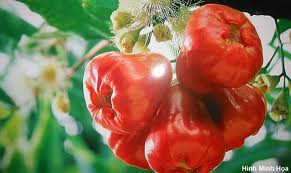 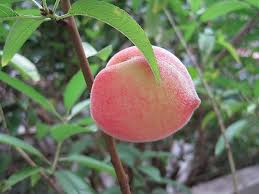 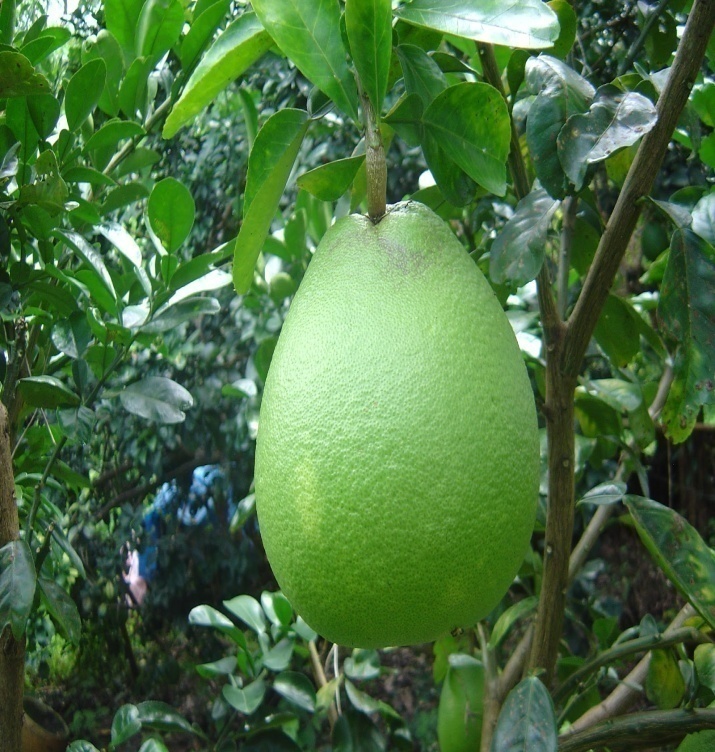 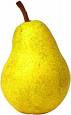 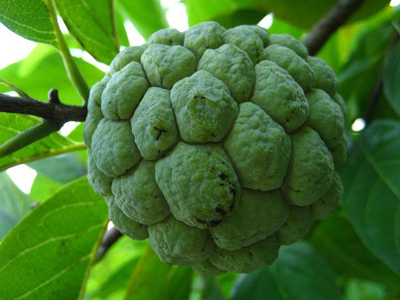 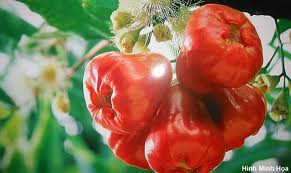 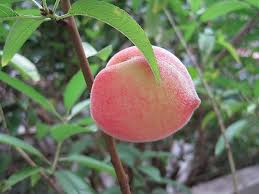 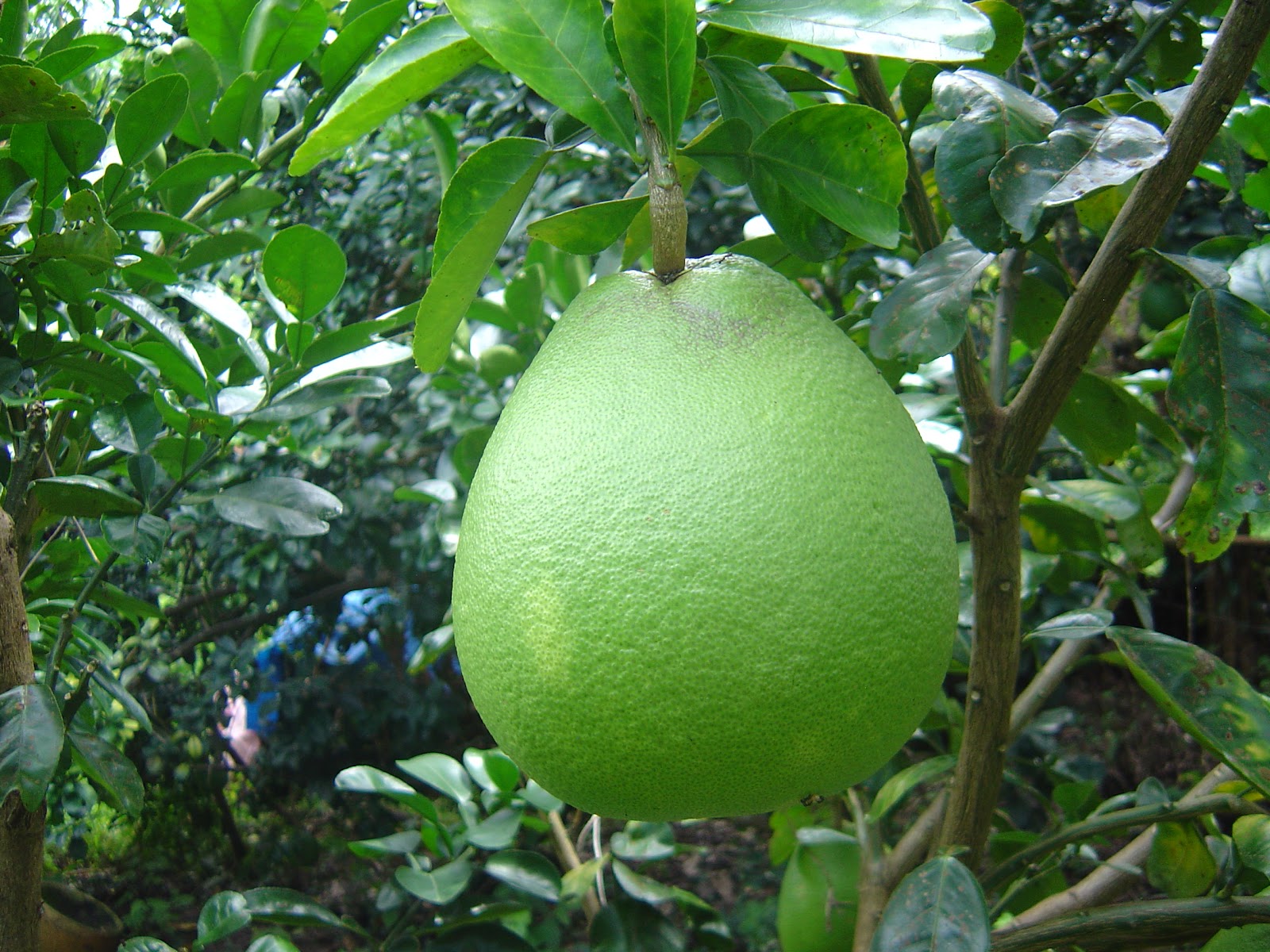 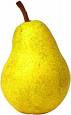 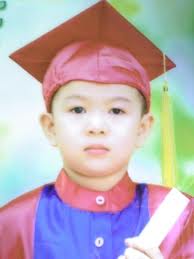 Dạy thơ
Trò chơi
Bé kheó tay
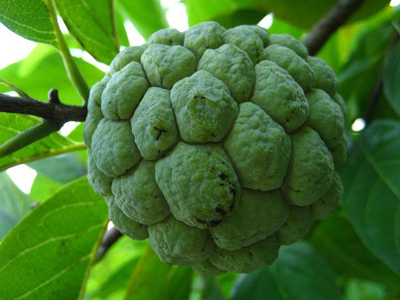 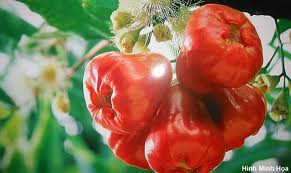 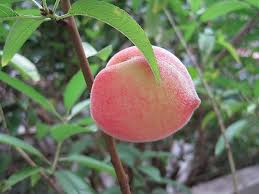 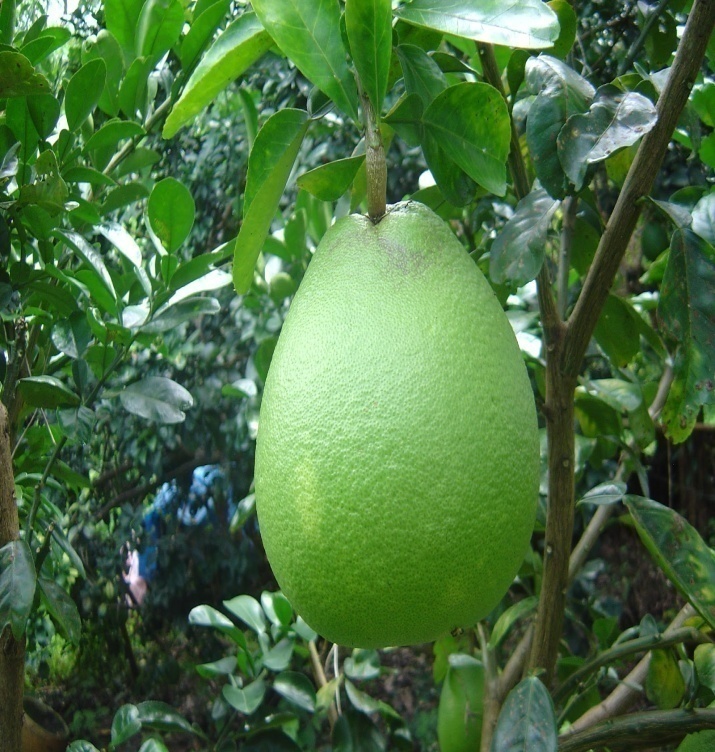 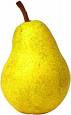